Презентация к занятию «История Нижнего Новгорода»
Старший возраст

Выполнила: 
Сыропятова М.Ю.
Нижнему Новгороду
Князь Георгий Всеволодович
Нижний Новгород
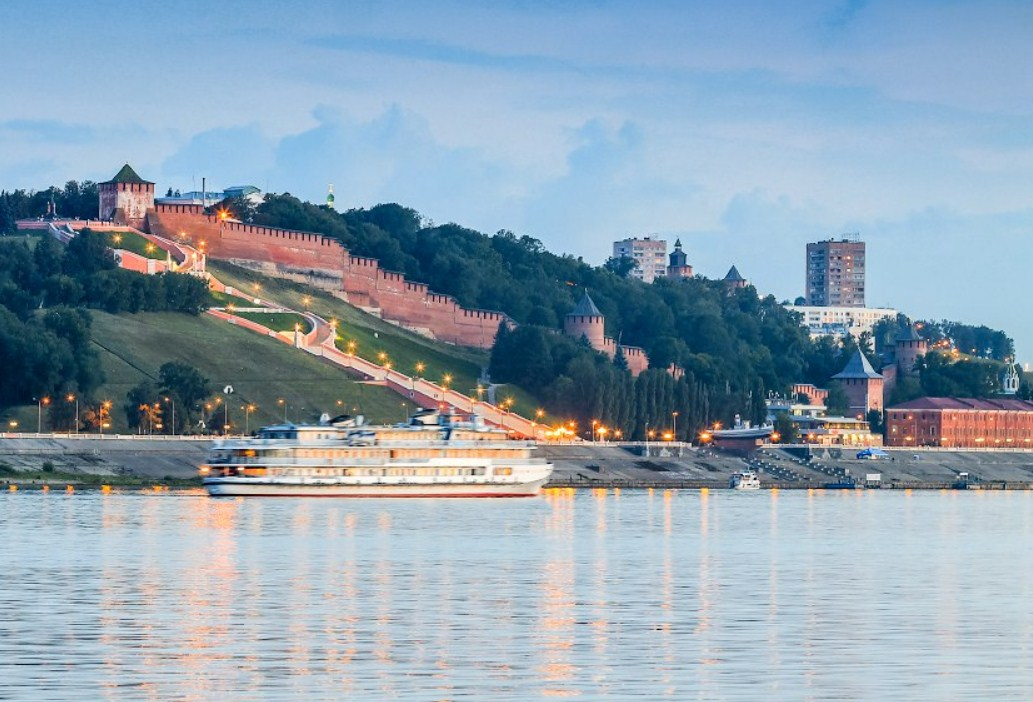 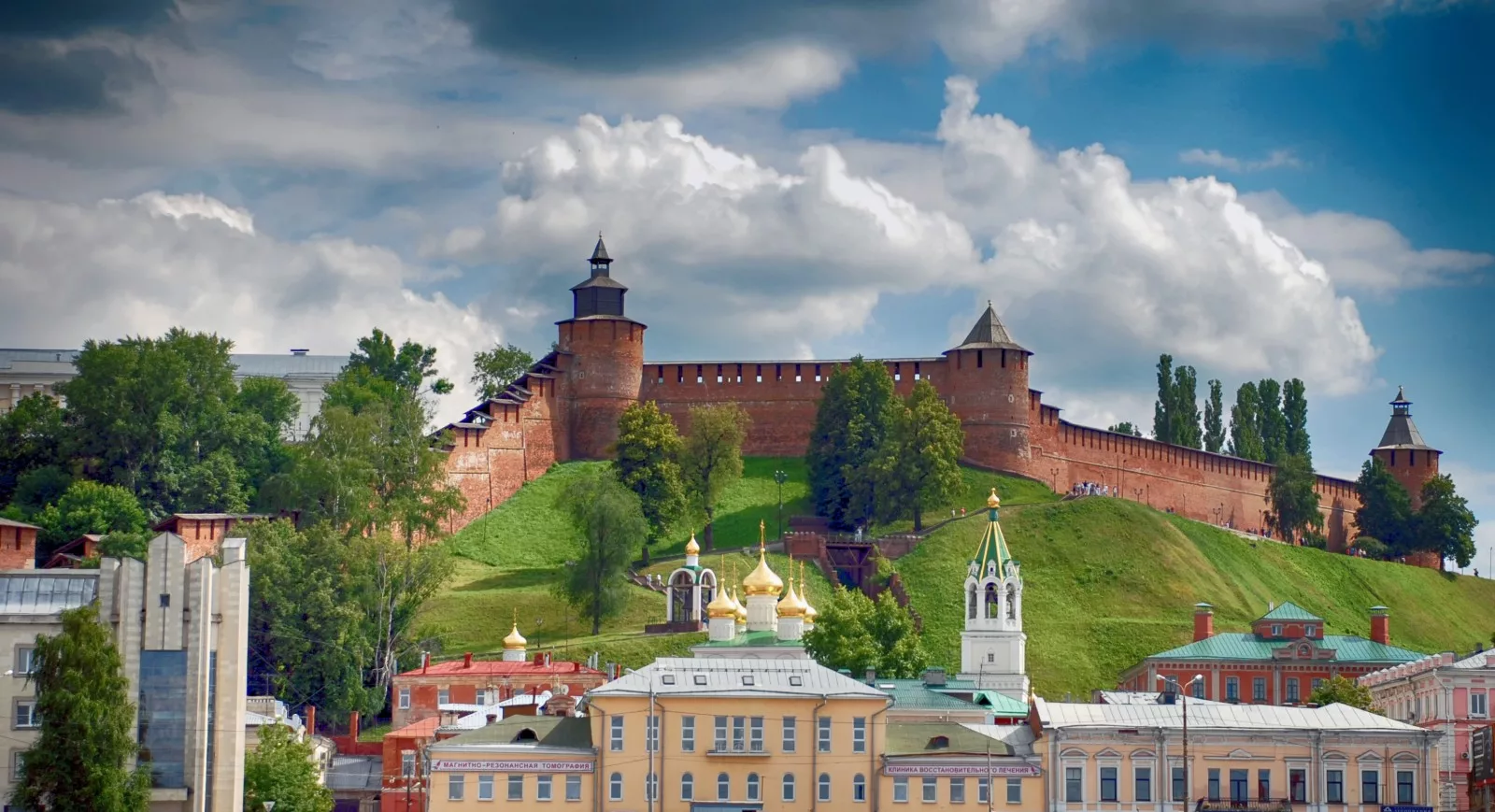 Кремль
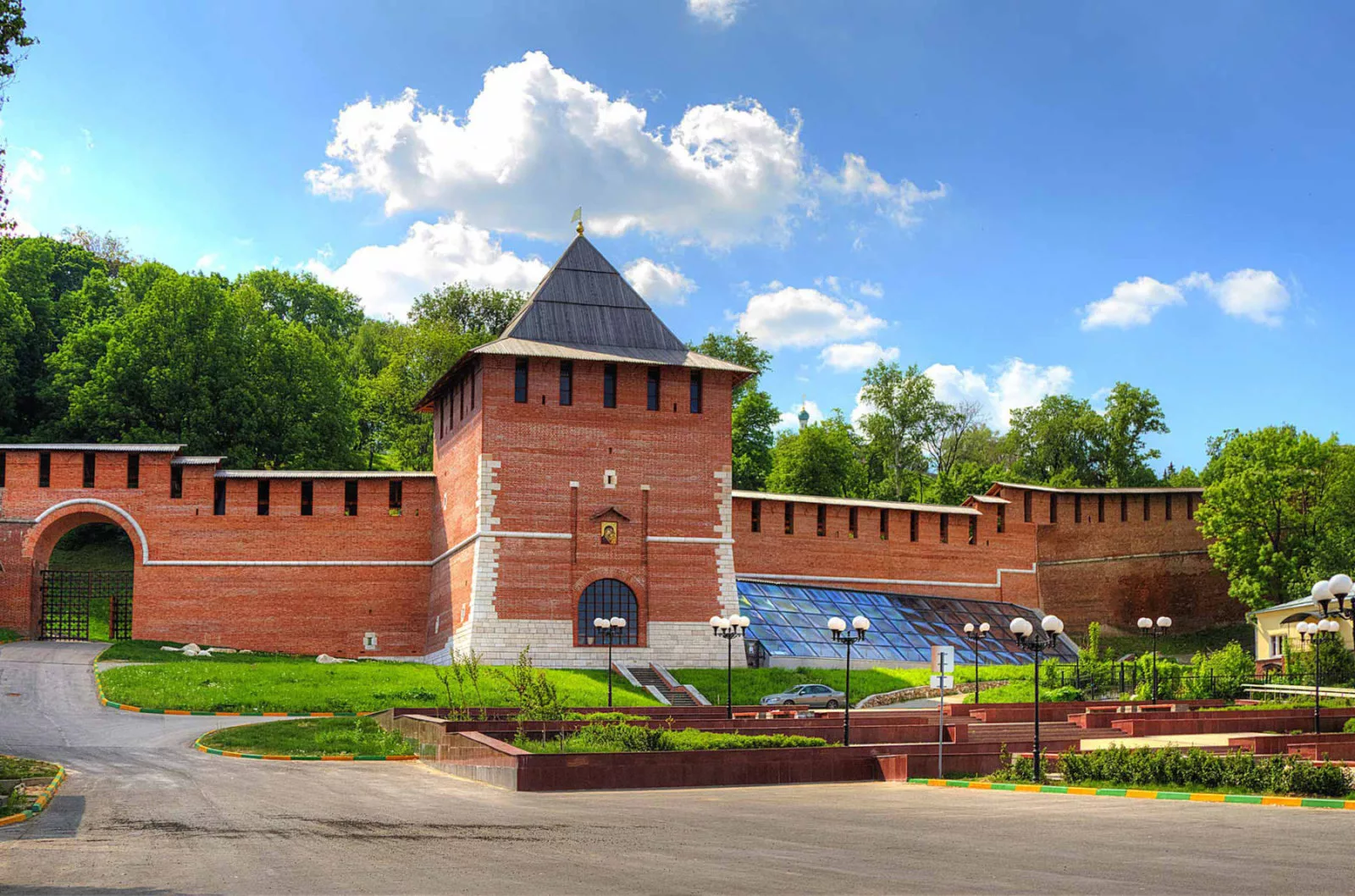 Площадь Минина
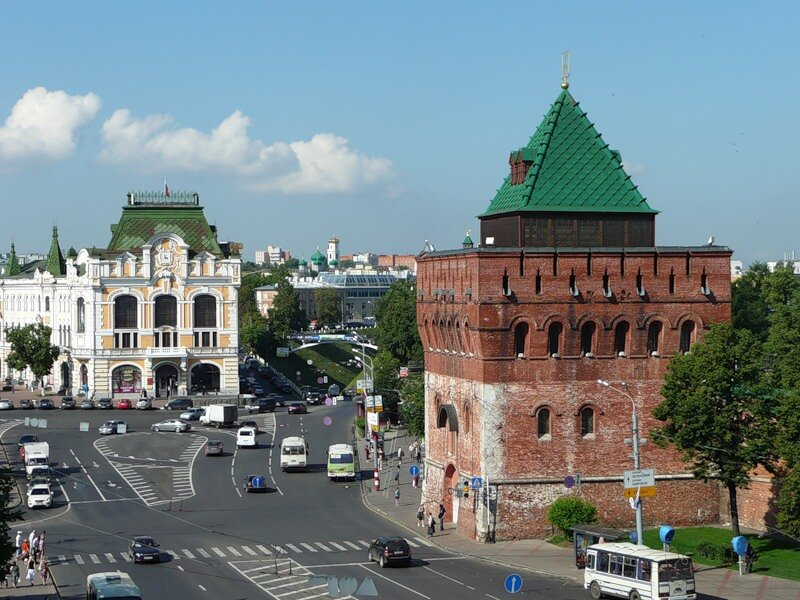 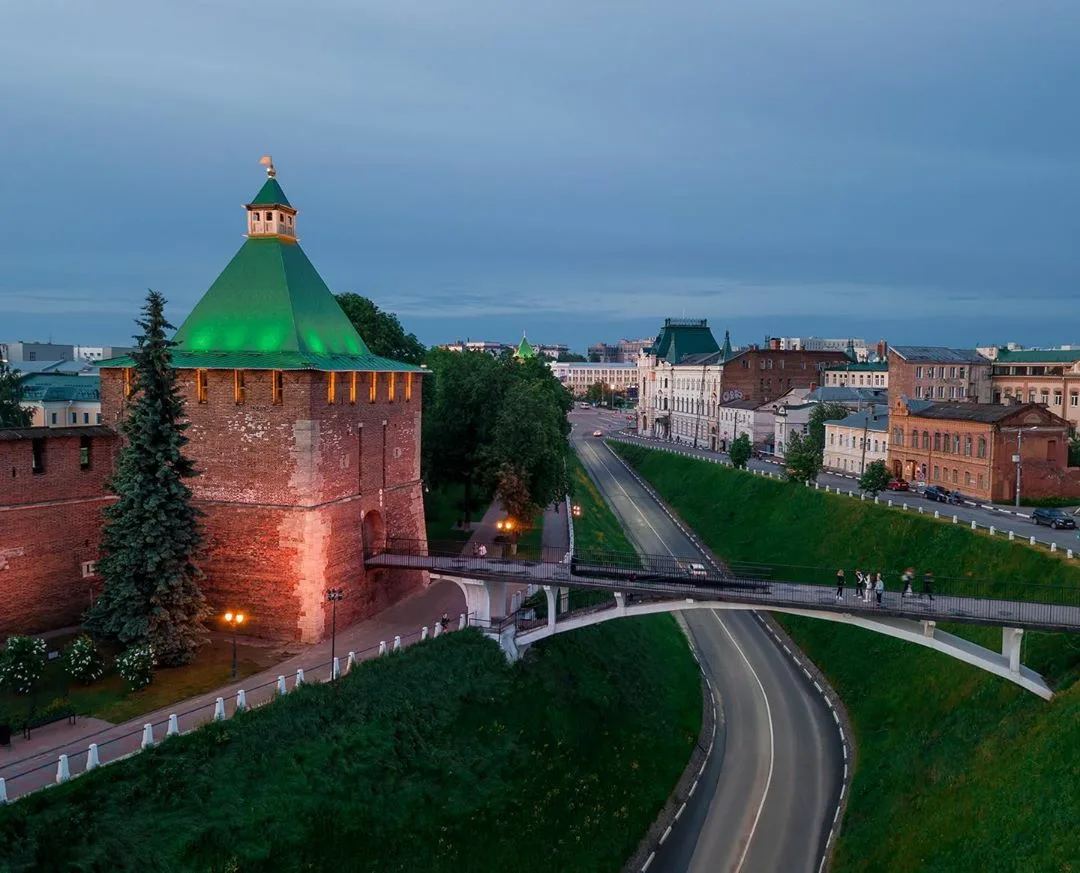 Чкаловская лестница
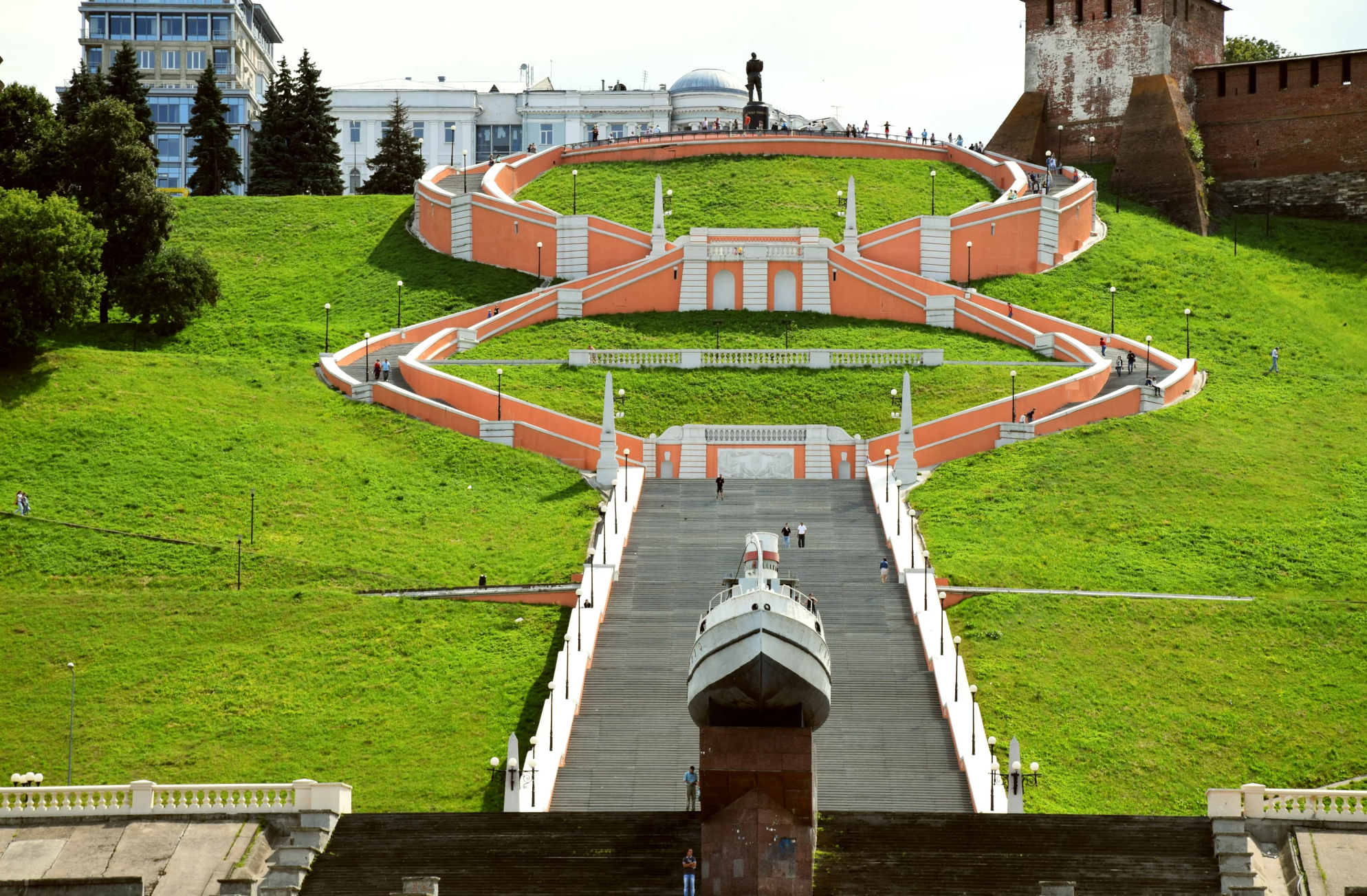 Памятник Минину и Пожарскому
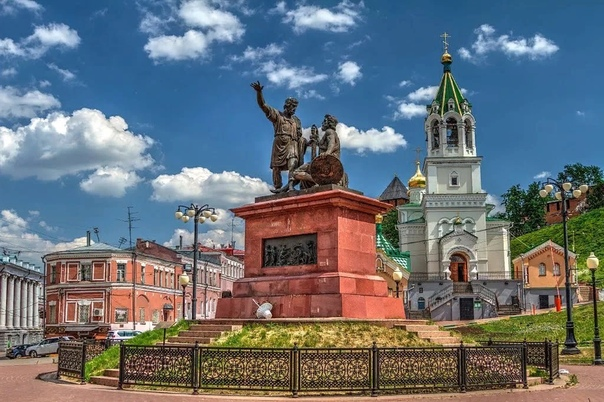 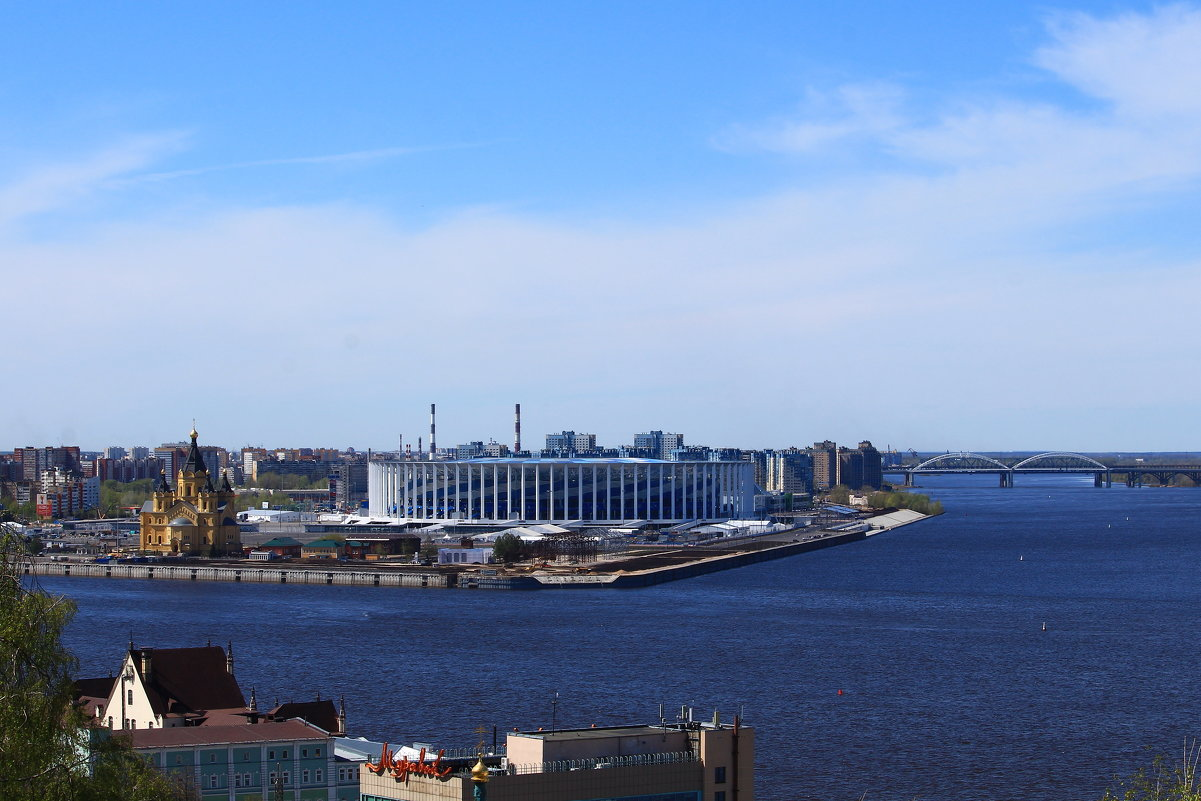 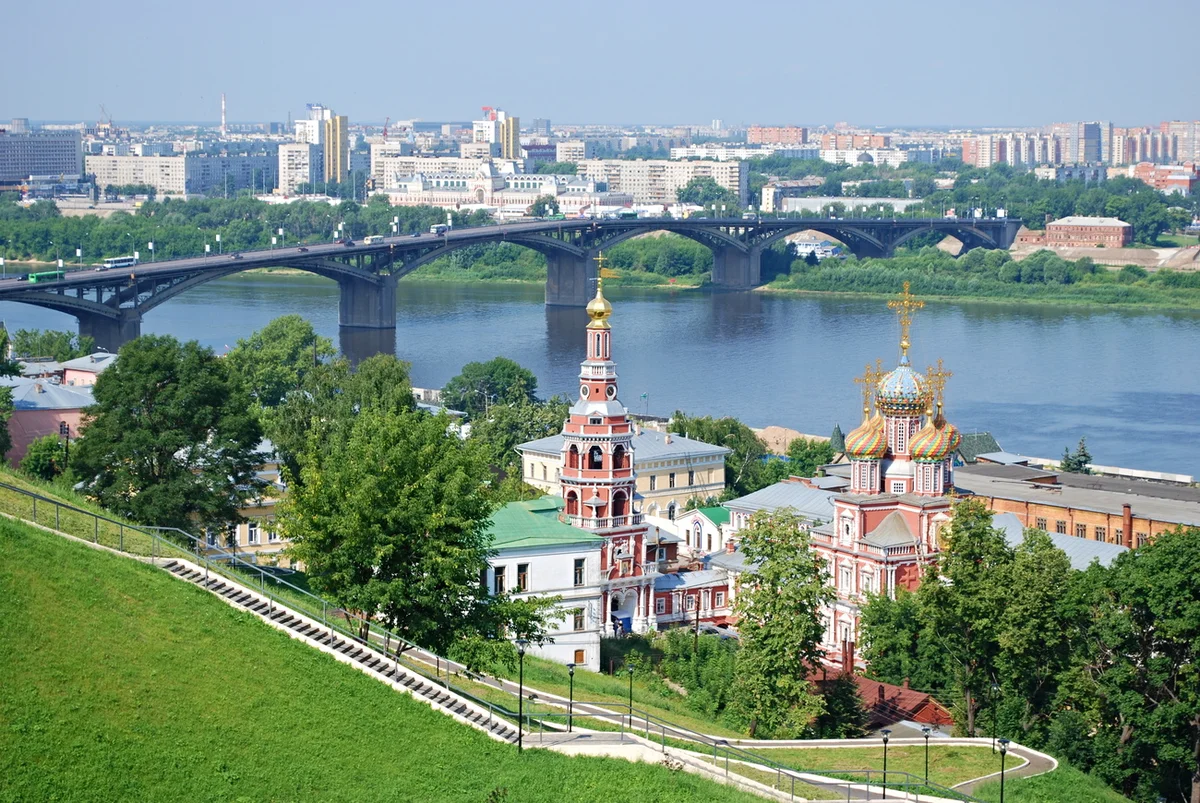 В те давние времена ещё не было ни городов, ни домов, в которых мы живём. А были не большие деревянные домики по берегам рек, в которых жили наши предки.
Дятловы горы
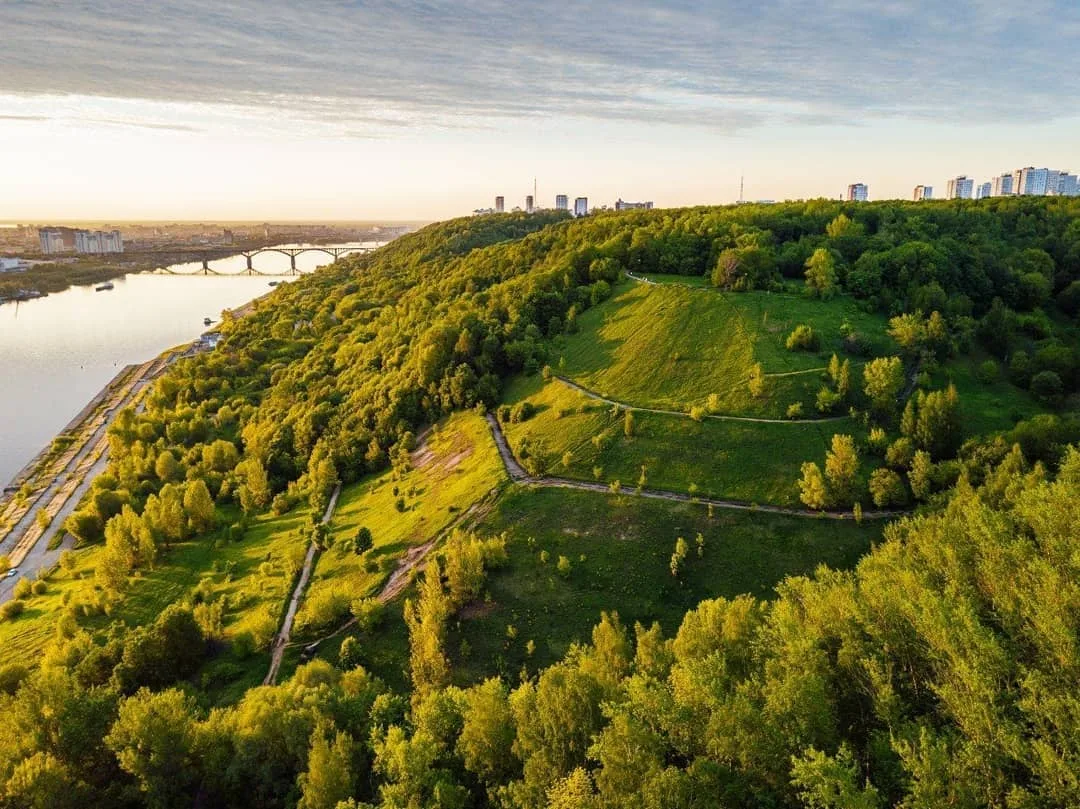 Легенда о Дятловых горах
Давным-давно, когда город строили, звонко стучали топоры, а ещё громче на деревьях стучали дятлы, как будто спорили с людьми, кто трудолюбивее и веселее. Восхищались строители, как такая маленькая птичка спорит с человеком! И уважительно назвали горы Дятловыми.
Физминутка «Мой город»
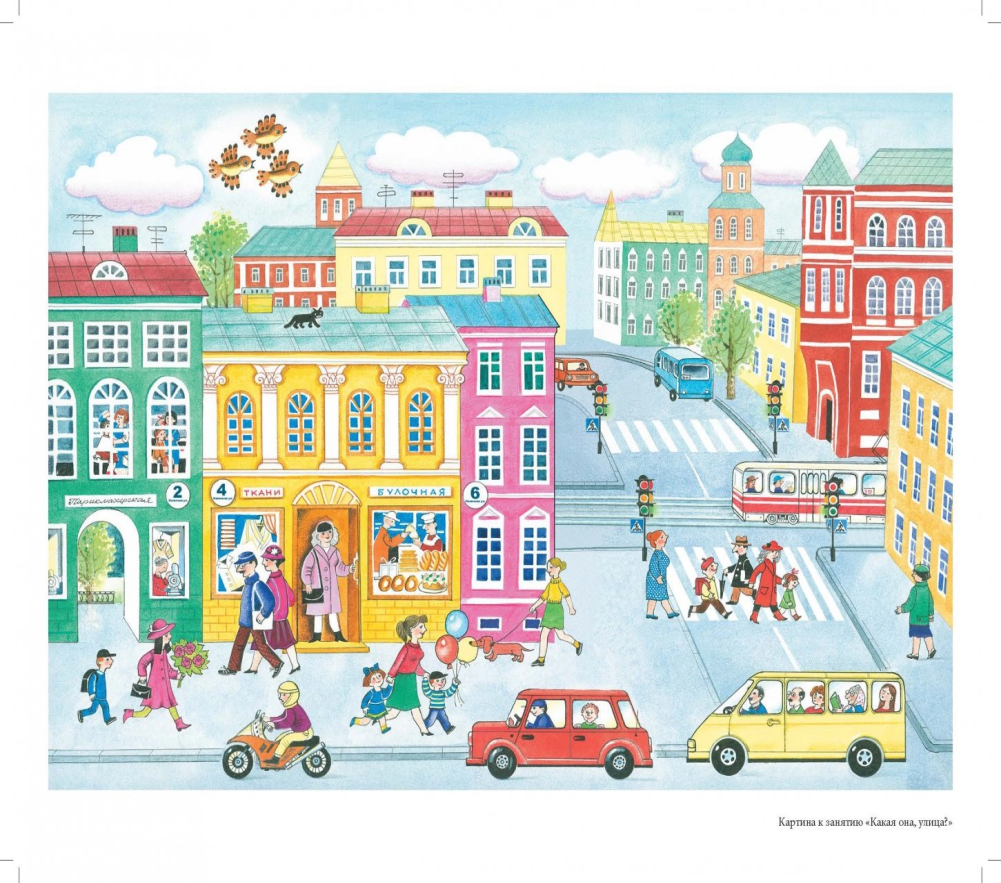 Мы по городу шагаем
Много видим, называем
Светофоры и машины
Ярмарки и магазины
Скверы, улицы, мосты
И деревья и кусты